«Все науки делятся на физику и коллекционирование марок» 
- Эрнест Резерфорд (Нобелевский лауреат).
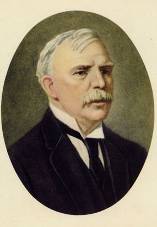 Знаем ли мы физику?
 (конкурс знатоков).
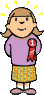 Счастлив в наш век, кому победа  Далась не кровью, а умом,   Счастлив, кто точку Архимеда  Умел сыскать в себе самом.
Все известно вокруг, тем не менее     На земле еще много того      Что достойно, поверь, удивления.     Изумления твоего.
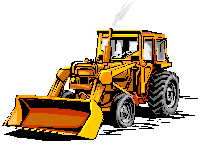 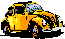 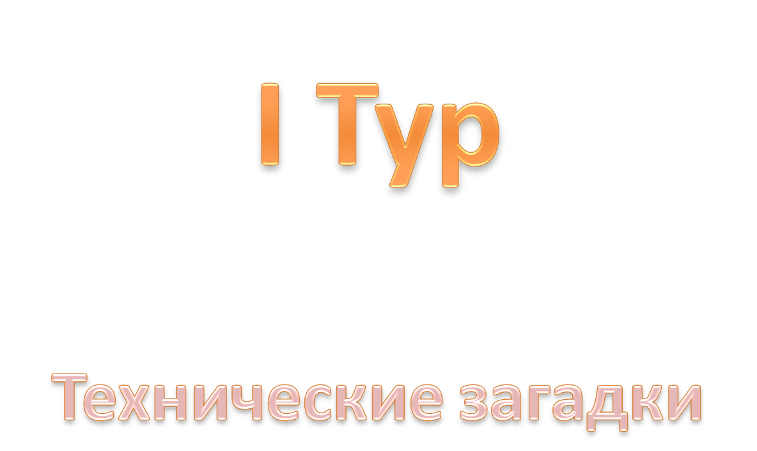 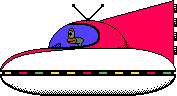 1.Стучат, стучат, 
   Не велят скучать,    
    Идут, идут, 
    А всё тут и тут.
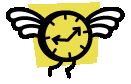 2.Длинной шеей поверчу,    
   Груз тяжёлый подхвачу,   
   Где прикажут положу,  
   Человеку я служу.
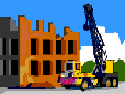 3.Две сестры качались,  
   Правды добивались.
   А когда добились, 
  То остановились.
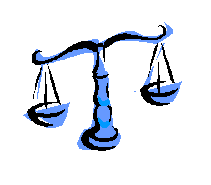 4.Качается стрелка  
   Туда и сюда.  
   Укажет нам север  
   И юг без труда.
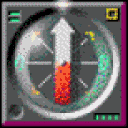 5.Два колёсика подряд,  
   Их ногами вертят, 
  А поверх торчком 
  Сам хозяин крючком.
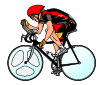 6.В нашей комнате одно
    Есть волшебное окно. 
    В нём летает чудо–птица,     
    Бродят волки и лисица.
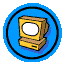 7.Два соседних колеса  
   Собирают голоса.
   Друг от друга тянут сами   
   Поясочки с голосами.
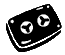 8.У песочных ям, 
   У горы крутой  
   Стоит великан 
  С железной рукой.
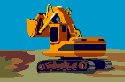 9.На стене висит тарелка, 
   По тарелке ходит стрелка.  
    Эта стрелка наперёд 
   Нам погоду узнаёт.
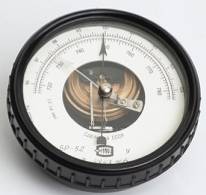 10.Несётся и стреляет,    
      Ворчит скороговоркой.  
      Трамваю не угнаться 
     За этой тараторкой.
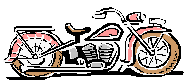 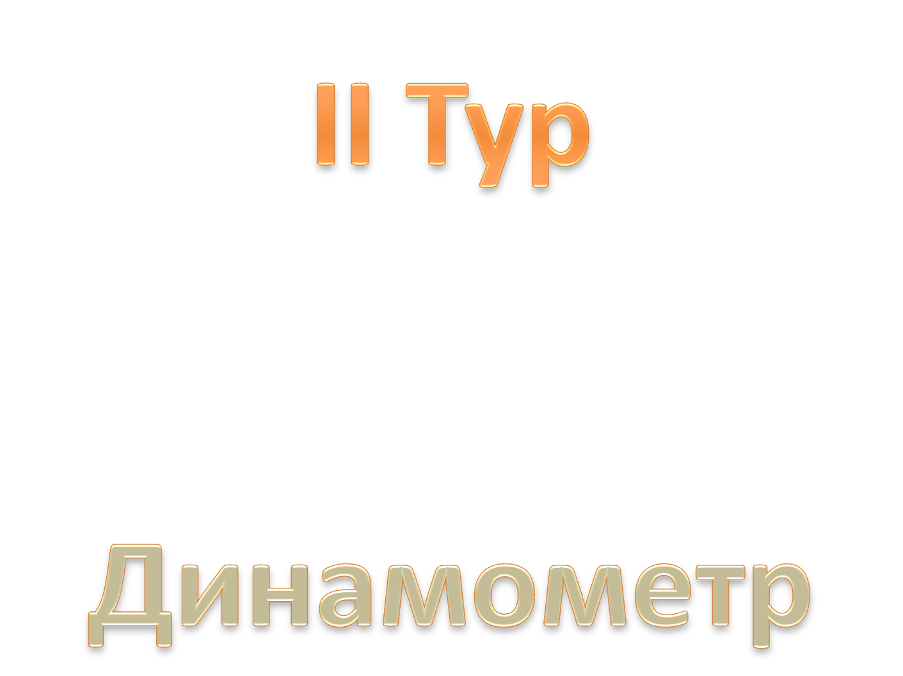 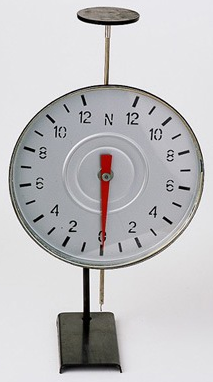 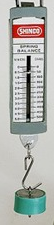 Составьте из букв слова динамометр
 
слова – существительные, связанные с физикой!
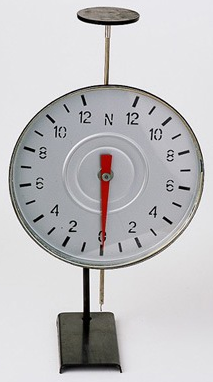 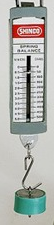 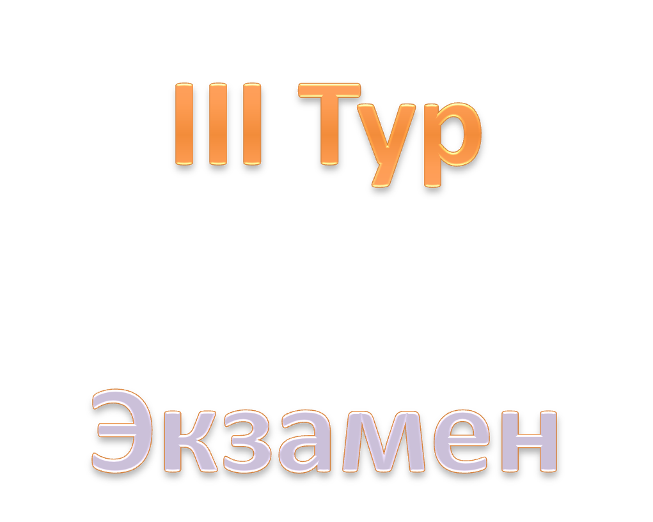 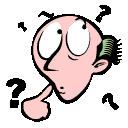 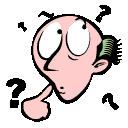 Билет №1

Физика – слово:
 
 русское
 немецкое
 греческое
 латинское.
Билет  №2

Инерция – слово:

Русское
 французское
 греческое
 латинское.
Билет №3

Пробирка – слово:

Французское
Русское
Латинское
Итальянское.
Билет №4

Молекула – слово:

Русское
Немецкое
Французское
Латинское.
Билет №5

Литр – слово:

Литовское
Русское
Греческое
Французское.
Билет №6

Ламбда – буква:

Русская
Французская
Латинская
Греческая.
Билет №7Фотография – слово:    1)русское    2) немецкое       4)латинское.
3) греческое
Билет №8           Велосипед – слово:1)Русское2)Немецкое3)Французское
4) Латинское
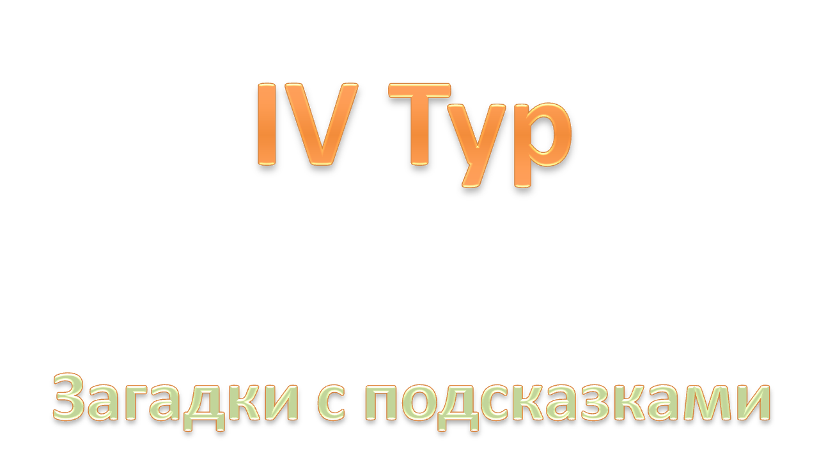 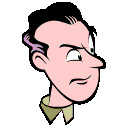 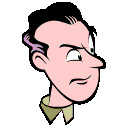 Претендентов на поездку было много, но выбор пал на него.
Это кругосветное путешествие он совершил в одиночку.
Сын крестьянина, учащийся ремесленного училища, рабочий, курсант аэроклуба.
 Ему принадлежит историческая фраза «Поехали!», сказанная перед стартом.
Первый в мире человек совершивший полёт в космос.
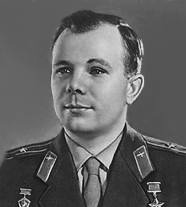 Гагарин Ю.А.
Он жил в IV в. до н.э.
Он был воспитателем Александра Македонского.
Его учения относятся ко всем областям знаний того времени.
Его учение господствовало в науке около 100 лет.
Он ввёл в науку слово «физика».
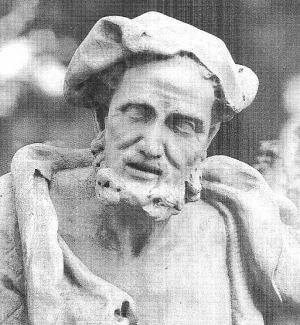 Аристотель
Он один из первых учёных, работавших на войну.
Он крупный изобретатель, живший ещё до нашей эры.
Он изобрёл рычаг.
С одним из его открытий мы сталкиваемся регулярно, купаясь в ванной.
По легенде, ему  принадлежит возглас «Эврика!», который прозвучал вслед за сделанным им открытием.
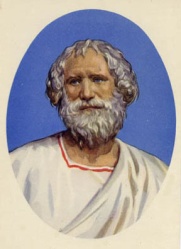 Архимед
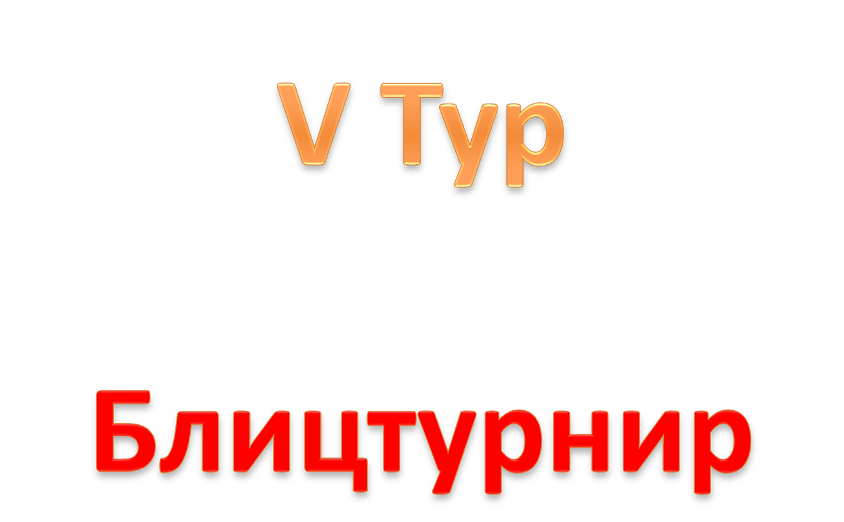 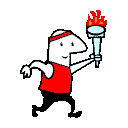 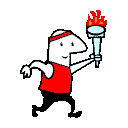 Сила, с которой Земля действует на тело.
Имя Ломоносова.
Сколько секунд в одном часе.
Когда масса килограммовой гири больше, летом или зимой?
Самое распространённое вещество на Земле, состоящее из атомов водорода и кислорода.
Линия, по которой движется тело.
Единица измерения силы.
Микрочастица, образованная из атомов.
Явление сохранения скорости тела при отсутствии действия на него других тел.
 Прибор для измерения объёма жидкостей.
 Одна шестидесятая минуты.
 Единица измерения массы.
VI Тур
Физический диктант
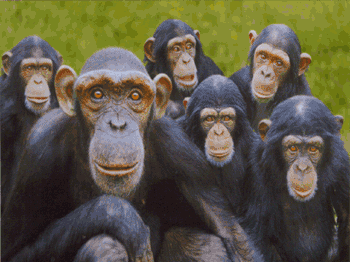 Думаем!
Физический диктантРазмышляем.. Порох, клубы пара, весы, вода, сила, ракета, масса, маятник, энергия, динамометр, цилиндр, термометр, кусок льда, объем, время, ртуть, плавление, лед, мензурка, водяной пар, рулетка.
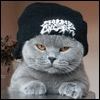 VII ТурЭкспериментшашкипантомима шарик с водой в банке фото
Заметили ли вы, что в течение 1часа пролетели в пространстве около 80 000км? А почему не заметили? Ведь расстояние-то немалое – две «кругосветки» !
Кроссворд
1. Длина траектории, по которой движется тело.2. Изменение с течением времени положения тела относительно других тел.3. Линия движения тела.4. Прибор для отсчета времени.5. Явление сохранения скорости тела при отсутствии действия на него других тел.Ключевое слово:
Поздравляем победителей!
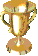